Řízení IS/ICT
Doc. Juraj PANČÍK, AMBIS a.s., Praha
www.drpancik.sk , Léto 2019
Podmínky ukončení předmětu
Viz. www.drpancik.sk

PISOMNY ZAVERECNY TEST :
Predmet sa ukonci skuskou – pisomnym testom.
Prezentacie k prednaske  obsahuje otvorene otazky. Z nich sa vygeneruju testove otazky (20 otazok) s uzatvorenymi odpovedami (jedna spravna odpoved zo 4 ponuknutych odpovedi).
Test bude len z toho co preberieme na prednaskach
SKUSKA : 
Prvy termin skusky bude sobota 6.4. 2019 o 16,00 
Druhy termin skusky bude piatok 3.5.2019 o 16,00
Treti termin skusky bude sobota 4.5.2019 o 9,00
Mali by sme stihnut koniec skuskoveho obdobia pre 2.roc. Mgr. studia [2].
 Prosim naplanujte si spomenute terminy na skusku z tohoto predmetu.
DOPLNIT
DOPLNIT
2
Informační zdroje
Kniha : 
Ing. Libor Gála, Ph.D. ,Doc. Ing. Jan Pour, CSc.,Ing. Zuzana Šedivá, Ph.D.
Podniková informatika
Počítačové aplikace v podnikové a mezipodnikové praxi
3., aktualizované vydání
Vydala Grada Publishing, 2015

DALŠÍ ZDROJ :
Informační portál: https://mbi.vse.cz/mbi/index.html#
DOPLNIT
DOPLNIT
3
Diplomová práce tipy a triky
Závěrečná práce vo WORD-e nese aj databázu knih a zdrojů 
ukázka Bc. Martin STINGL, IS BIVS https://is.ambis.cz/th/zx40y/20170622_Bakalarska_prace_FINAL.docx
Ukázka umístnění zdrojů v databáze na PC a v súbore WORD
Vložení nového zdroje (kniha, www, …)
Standard ISO609 – prvý prvek a dátum 
Automatické generování seznamu zdrojů
Způsob odkazování  - parafráze, citace, četnost a důvody odkazování
Ukázka práce s osnovou (plain text,  generování textu s LOREM IPSUM , generování obsahu, plánovaní rozsahu práce)
Prezentace - obhajoba (počet slídů, struktura, vizuál, doba trvání prezentace, …. )
DOPLNIT
DOPLNIT
4
Podniková informatika
Pojmy informatika,
 informace,
 systém,
 organizace, 
 řízení,
 podnik,
 technologie,
 procesy
informační systém 
představují východiska vymezení podnikové informatiky
DOPLNIT
DOPLNIT
5
Informatika, informace, systém
Vznik a rozvoj informatiky byl a je ovlivněn především kybernetikou a systémovou vědou. 
Kybernetika byla základem pro vznik počítačů  (Wiener)
Mezivojnová generace myslitelů
Allan Turing – GB, zásluha na prolomení šifry ENIGMA  v II.www, homosexuál v zlom čase
John von Neumann – USA, otec počítačové architektury
Claude Shanon – USA, diplomová práce s největším přínosem
  ukázka studentům program kalkulačka v PC (bity, bajty, nible = reprezentace čísel v PC)
DOPLNIT
DOPLNIT
6
Informatika, informace, systém
Systémová věda přispěla k celostnímu pojetí řízení podniku a s ním spojených informatických procesů, kde se využívá zejména systémová analýza a systémové inženýrství
Systémová analýza (zjednodušeně) se zaměřuje na porozumění problémům řízení organizace a jejich modelování
Systémové inženýrství se potom orientuje na postupy návrhu a tvorbu rozsáhlých systémů.
Informatiku zde budeme v kontextu uvedených vědních disciplín chápat jako vědu, která se zabývá vyjádřením, zpracováním a přenášením informací v určitém systému
DOPLNIT
DOPLNIT
7
Informatika, informace, systém
V tomto textu budeme využívat vymezení pojmu informace Norbertem Wienerem z roku 1976.
Informace je pojmenování pro obsah toho, co se vymění s vnějším světem, když se mu přizpůsobujeme a působíme na něj svým přizpůsobováním.
V definici si lze všimnout minimálně dvou částí.
Jedna se týká obsahu a druhá výměny tohoto obsahu.
OBSAH: Základními stavebními kameny informace jsou znaky a „znak je něco (tj. věc/forma) zastupující něco jiného“ 
VÝMĚNA: Výměna informace, tj. komunikace, je přenosem informace mezi minimálně dvěma účastníky prostřednictvím systému znaků. Zpravidla ji vyjadřujeme jako cestu: „zdroj ➝ vysílač ➝ signál ➝ kanál ➝ signál ➝ přijímač ➝ zpráva ➝ cíl
DOPLNIT
DOPLNIT
8
Informatika, informace, systém
Komunikace je přenos informace mezi minimálně dvěma účastníky prostřednictvím systému znaků.
V komunikaci nelze obecně předpokládat, že příjemce je schopný interpretovat přijaté znaky. 
Proto je využíván vhodný kód. 
Kód chápeme jako systém, do kterého se převádí určitý signální systém anebo ten se převádí v jiný nebo se jím chápe i sám strukturovaný systém znaků
Příklady:
-- vrčení a sklopení uší psa před útokem
-- námořní vlajkový kód – standardizace
-- QR kód
-- ASCII tabulka
DOPLNIT
DOPLNIT
9
Ukázka kódovaní znaků textu
Jak jsou textové znaky reprezentovány v počítači (ASCII tabulka, wikipedie)
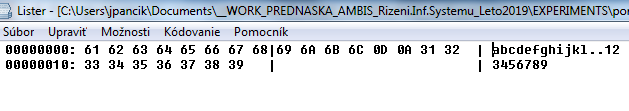 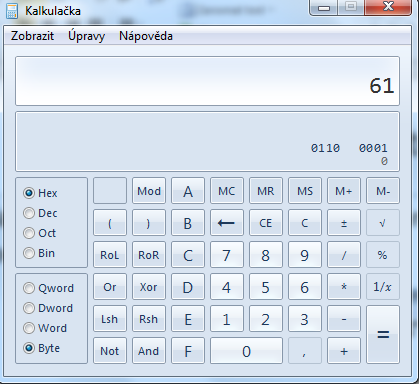 DOPLNIT
DOPLNIT
10
Ukázka ASCII TABULKA American Standard Code for Information Interchange, 1960
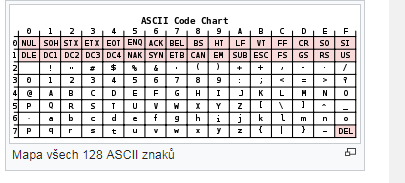 DOPLNIT
DOPLNIT
11
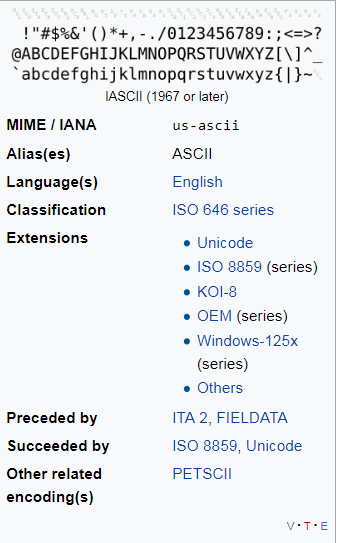 https://en.wikipedia.org/wiki/ASCII
DOPLNIT
DOPLNIT
12
Informatika, informace, systém
Na rozsáhlém poli působnosti sémiotiky zmiňme i pro informatiku významné pojmy sémantika, pragmatika a syntaxe. 
Sémantika se zabývá zkoumáním vztahu mezi znaky a objekty, o nichž jsou znaky použitelné.
Pragmatika se zabývá zkoumáním vztahu mezi znaky a jejich interprety.
Syntaxe se zabývá formálními vztahy znaků navzájem.
Naše schopnost převést (komunikovat, resp. kódovat) znaky, kterými informaci reprezentujeme, umožňuje, aby řadu činností převzal stroj (počítač). Pes nebo kočka neumí interpretovat informaci z obrazovky počítače … lidé ano, lidé dokáží dekódovat mapu pokoje – psi nebo kočky ne
Přitom vždy závisí na tom, jaká je schopnost stroje vnímat sémantiku, pragmatiku a syntaxi informace, a to nejen při přenosu informace, ale také při jejím vyhodnocování (i proto je důležité použití adekvátního kódu).
DOPLNIT
DOPLNIT
13
UKÁZKA:
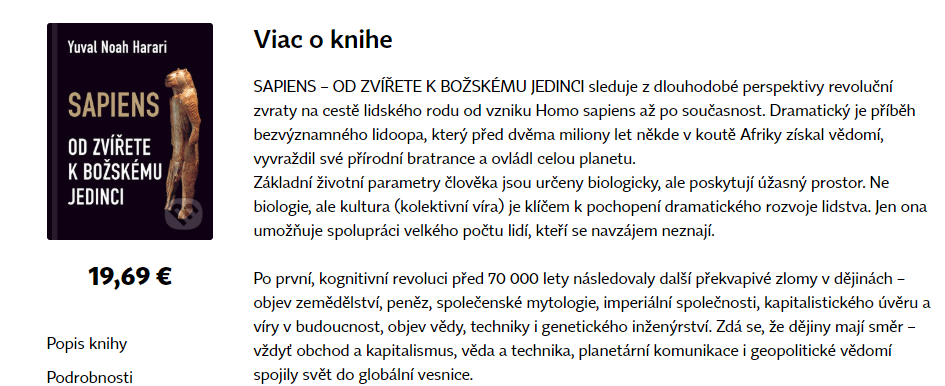 DOPLNIT
DOPLNIT
14
Informatika, informace, systém
Vedle pojmu informace je důležité zmínit alespoň dva další pojmy, se kterými se denně setkáváme, tj. pojmy data a znalosti:
Data (jednotné číslo – údaj) „jsou formalizovaný záznam lidského poznání pomocí symbolů (znaků)“ , který je schopný přenosu, uchování, interpretace či zpracování. Smysluplná  informace pak vzniká v procesu interpretace dat člověkem.
Informace v souvislostech (kontextu) formuje znalost. Ta reprezentuje porozumění získané zkušeností nebo studiem, je srozumitelná a použitelná k řešení problému nebo k rozhodování.
Jak roviny zkoumání (syntaxe, sémantika a pragmatika), tak rozlišování mezi pojmy znak, kód, data, informace a znalosti jsou pro informatiku významné, protože s růstem komunikace i zvětšujícím se objemem vyměňovaného obsahu požadujeme, aby činnosti s informacemi spojené (jejich vyjádření a podoba informací, zpracování a přenášení) zastávaly stroje – počítače.
Příklady: automatická detekce tónu hlasu v call centrech, automatická detekce pishingových emailů, detekce „fake news“
DOPLNIT
DOPLNIT
15
UKÁZKA: požadujeme, aby činnosti s informacemi spojené (jejich vyjádření a podoba informací, zpracování a přenášení) zastávaly stroje – počítače.
“Zadání diplomové práce na informatické fakultě (2019) :
Cílem práce je vytvoření nástroje na hromadné a pravidelné sledování a analýzu obsahu vybraných webových stránek zaměřených na propagandu případně obecněji na zpravodajství. Jelikož stránky na webu jsou často generované z šablon a mají pevnou strukturu, nástroj bude umět zpracovávat nejčastější typy struktury DOM a na základě nich extrahovat co nejvíce čistých dat (samotný článek v plain textu plus dostupná metadata o autorech, datu publikování, klíčových slovech, atd.). Šablony pro převod těchto pravidelných struktur do textu s metadaty budou konfigurovatelné. Součástí nástroje bude několik předpřipravených šablon pro vybrané domény. Součástí práce bude i nástroj na provádění několika užitečných analýz nad staženými daty. Zejména srovnávání obsahu článků mezi doménami (duplicity, přejímání článků, dlouhé citace), analýza hypertextových odkazů mezi doménami, klíčová slova pro domény, srovnání obsahu s články z veřejnoprávních a běžných zpravodajských serverů. V rámci možností budou navrženy jednoduché vizualizace pro tyto analýzy a v případě dostupnosti časových údajů u článků budou provedeny analýzy změn různých atributů v čase. Seznam těchto analýz se může ve výsledku lišit podle zjištění v průběhu práce na nástroji. Budou vybrány užitečné a přínosné analýzy využitelné v dalším studiu a analýzách obsahu z propagandistických webů. Výsledky mohou být využité i v rámci interdisciplinárního výzkumu propagandy na internetuStahovaná data budou ukládána ve formě vertikálu a bude z nich vytvořen korpus, aby se dala prohlížet v nástroji Sketch Engine vyvinutém ve spolupráci s firmou Lexical Computing. Výsledkem tedy bude i velký textový korpus s co nejvíce články a co nejvíce metadaty ze sledovaných domén.
DOPLNIT
DOPLNIT
16
Systém
Systém budeme chápat jako soubor podstatných znalostí o vytčené části reálného světa zapsaných ve vhodném jazyce.
Systém je tvořen prvky a závislostmi mezi nimi, tedy vazbami.
Systémem je např. škola, jeho prvky mohou být např. studenti a studijní obory; předměty a vazby reprezentují vztahy mezi nimi.
Podstatnou charakteristikou systému je okolí (prostředí , environment), tj. ostatní školy, podniky, instituce apod.
V závislosti na tom, zda některý prvek daného systému je v interakci s prostředím či ne, hovoříme o otevřených nebo uzavřených systémech.
Prostředí pak může nebo nemusí být chápáno jako systém. V případě, že je prostředí definováno také jako systém, ho označujeme pojmem nadsystém;  
nadsystémem může být např. školství.
DOPLNIT
DOPLNIT
17
Systém
Prvek, který je v interakci s prostředím, se označuje jako hraniční prvek a množina těchto prvků tvoří hranici systému.
Strukturou systému  (STATICKÝ POHLED, architektura systému) rozumíme způsob složení, uspořádání a stavbu prvků systému a jejich vztahů, jejichž vlastnosti jsou vyjádřeny atributy.
Hodnoty atributů v určitém okamžiku utvářejí stav systému.
Atribut burzy je např. DOW JONES nebo SAX index, nebo směnný kurz 
Prázdná peněženka je vyjádření toho že jsem bez peněz
DOPLNIT
DOPLNIT
18
Systém
Chování systému v čase je reprezentováno akcí, reakcí a odezvou systému na vzniklé podněty, převážně z jeho okolí (DYNAMICKÝ POHLED NA SYSTÉM).
Když sledujeme chování systémů sledujeme časovou míru = vzorkovaní  hodnoty atributů v čase (počet vzorků  za jednotku času – sekundy, nanosekundy či týdny)
Model je každé účelové a zjednodušené zobrazení skutečnosti a umožňuje právě díky svému zjednodušení orientovat se a řešit i podstatně složité části reality, např. systém celé vysoké školy. 
Modely v dobře řízené společnosti  zlepšujeme 
Model zaznamenáváme v určitém jazyku a může být např. analytický či neanalytický, observační či fenomenologický, ikonický, symbolický či analogický.
Observační model: děti odpozorují model vztahů mezi rodiči a přenesou ho do dospělosti (vzory správání) 
Profese business analysts vytváří nebo udržuje modely konkrétních IS  – viz. ukázka profese profesia.sk
DOPLNIT
DOPLNIT
19
UKÁZKA
business analytik , významná IT profese popíše obchodné procesy, vytvoří statický a dynamický model systému. Stále se mnoho IT projektů řeší způsobem plán (analýza) – realizace. Důvod je např. existence vnějšího  regulátora (bankové IS) nebo bezpečnost (automobilový průmysl a vestavěné (embedded) systémy)  
https://www.profesia.sk/praca/?search_anywhere=business+analytik
Analyst   plat jelen o malo mensi od developerov (vývojáři)
https://www.itjobswatch.co.uk/
Mnoho projektů však používa agilní metodiky vývoje  (https://www.prizeo.com/ , https://represent.com/)
DOPLNIT
DOPLNIT
20
Řízení
▪ Řízením rozumíme především vztah mezi řídicím subjektem a řízeným objektem, přičemž jak subjekt řízení, tak objekt řízení jsou zobrazovány jako systém a mají vlastnosti systému.             
▪ Řízení, jako svůj hlavní smysl a cíl, vytváří obraz příštího stavu řízeného objektu. 
▪ Řízení rovněž zajišťuje, aby vytvořený obraz byl ve vývoji řízeného objektu uplatněn.
▪ Řízení obsahuje kontrolu o tom, zda a jak byl záměr řízení skutečně realizován, přičemž tato kontrola je současně vstupem do dalšího cyklu řízení.
▪ Řízení má systémové vlastnosti (soudržnost částí v celku, schopnost jejich spolupráce, schopnost interakce s okolím, schopnost dynamické adaptability a směřování vývoje celku k určitému cíli), a proto má tendenci předcházející znaky realizovat s maximální efektivnost
DOPLNIT
DOPLNIT
21
Podnik jako systém
Pokud na podnik nahlížíme jako na systém, pak se jedná o živý, otevřený a komplexní systém. 
 Jeho subsystémem je podnikový informační systém
Governance  reprezentuje postupy a procesy, podle nichž je organizace řízena a kontrolována, dle kterých je určeno rozdělení práv a povinností mezi jednotlivými účastníky v organizaci a které stanovují pravidla a postupy pro rozhodování.
Principy governance jsou dnes přeneseny z korporací i na další formy organizací a hovoříme o podnikové (enterprise) governance, ale i governance v oblasti informačních technologií.
DOPLNIT
DOPLNIT
22
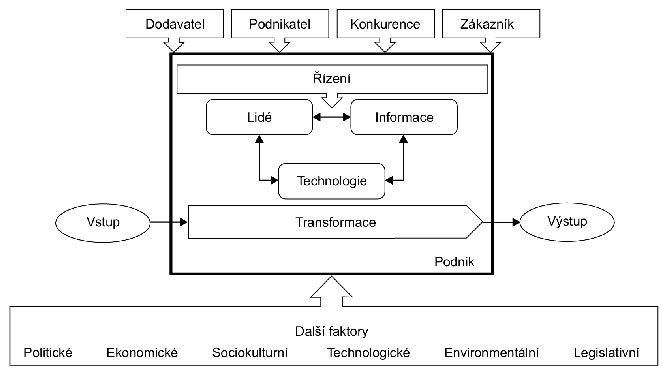 DOPLNIT
DOPLNIT
23
Procesy
PROCES je definován jako „soubor vzájemně souvisejících nebo vzájemně působících činností, který přeměňuje vstupy na výstupy“ (ČSN EN ISO 9000:2006).
Princip dekompozice/kompozice
Základní (core) procesy, kterými jsou zajišťovány hlavní podnikové funkce bezprostředně spojené s uspokojováním potřeb zákazníků. Mají rozhodující podíl na „hodnotě“ finálního produktu podniku. 
 Podpůrné procesy, které probíhají uvnitř podniku a mají, jak název napovídá, podpůrný charakter pro základní procesy. Podpůrné procesy se zpravidla dále člení na služební (servisní) a průřezové. 
Podpůrný služební proces je specializovaný na určitý produkt, který svým průběhem dodá od začátku do konce. 
Podpůrné průřezové procesy mají relativně samostatnou logiku průběhu, slouží mnoha okolním procesům, jimž poskytují dílčí produkty dle potřeby
DOPLNIT
DOPLNIT
24
Podnikový informační systém
(Podnikový) informační systém (IS, respektive PIS) představuje konzistentní uspořádanou množinu komponent spolupracujících za účelem tvorby, shromažďování, zpracování, přenášení a rozšiřování informací. 
Prvky informačního systému tvoří lidé, respektive uživatelé informací, a informatické zdroje.
 Komponenta je tvořena jedním nebo více prvky
DOPLNIT
DOPLNIT
25
Prvky podnikového informačního systému a vztah tohoto systému k podniku
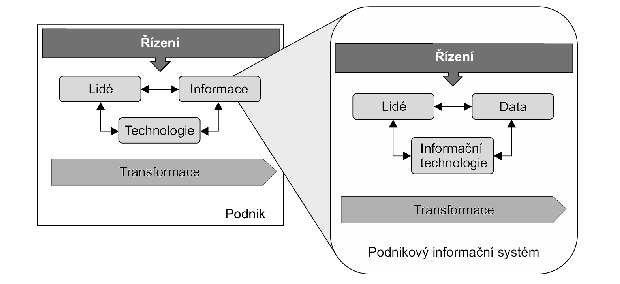 DOPLNIT
DOPLNIT
26
Podnikový informační systém
Lidé představují významný prvek podnikového informačního systému.
 Lze uvažovat minimálně o dvou základních kategoriích – uživatelích a IT personálu (informaticích
Data (jedn. č. údaj) jsou formalizovaný záznam lidského poznání pomocí symbolů (znaků), který je schopný přenosu, uchování, interpretace či zpracován
Data o společenských podmínkách podnikání. 
Data o trhu
Interní data podniku
DOPLNIT
DOPLNIT
27
Podnikový informační systém
Informační technologie jsou postupy a metody vyjádření, zachycení, zpracování, ukládání, uchovávání a přenášení informací. 
Software je označení pro informační technologie, které jsou vkládány do speciálních strojů – počítačů.
Hardware je označení pro širokou škálu různých zařízení (počítače a další stroje včetně příslušenství), která jsou využívána v informačním systému
DOPLNIT
DOPLNIT
28
Podnikový informační systém
Aplikace IT (ASW) v určitém kontextu poskytuje funkce uživatelům a manipuluje s daty s tím, že využívá softwaru, hardwaru a lidí
■transakční aplikace orientované na manipulaci s daty, které jsou spojeny s byznys transakcemi;     ■aplikace pro podporu rozhodování, orientované nejen na podporu rozhodování na všech stupních řízení, ale též na řízení výkonnosti podniku;     ■infrastrukturní aplikace nabízející funkcionalitu a manipulaci s daty, která má být dostupná všem a napříč podnikem
DOPLNIT
DOPLNIT
29
Podnikový informační systém
Aplikace se pak orientují na:  
■řízení zdrojů podniku, realizaci podnikových funkcí včetně rozvoje podniku a jeho produktů;     
■partnery v dodavatelském řetězci včetně podpory řízení těchto řetězců;     
■zákazníky – aby s nimi podnik mohl budovat dlouhodobý vztah loajality;     
■další strany z okolí podniku (veřejná správa, konkurence);     
■zvyšování osobní produktivity jednotlivců
DOPLNIT
DOPLNIT
30
Podnikový informační systém
Pro odlišení aplikačního softwaru od ostatního softwaru bude ostatní software reprezentován: 
■základním softwarem (ZSW), který umožňuje provozovat aplikace IT a zajišťuje pro ně soustavu služeb;     
■softwarem podporující rozvoj informačního systému, vývoj ASW a řízení provozu informačního systému.
DOPLNIT
DOPLNIT
31
Podnikový informační systém
Řízení PIS. Je komplexní proces, v němž je realizováno plánování, organizování, vedení lidí a kontrola.
 V oblasti podnikového informačního systému  řízení PIS označujeme pojmem IT management  nebo řízení podnikové informatiky.
 A stejně jako na úrovni podniku i v oblasti podnikového informačního systému došlo k vyčlenění governance. 
Tato skupina procesů je potom označována jako IT governance
DOPLNIT
DOPLNIT
32
Podnikový informační systém
Na závěr vymezení charakteristik prvků podnikového informačního systému se vraťme zpět k jeho definici, respektive v ní uvedeným pojmům informatický zdroj a komponenta. Informatické zdroje tvoří veškeré programové vybavení (software), technické prostředky (hardware), data, a IT personál. Komponentou pak budeme rozumět souhrn prvků plnících vymezenou funkci, přičemž prvek může být součástí i vícero komponent a komponenta může být užívána jinou komponentou
DOPLNIT
DOPLNIT
33
Podniková informatika
Podniková informatika je aplikace vědy, jíž se „studuje“ vyjádření a podoba, zpracování a přenášení informací v systémech sociální organizace, která je podnikem.
Podniková informatika je komplexní proces zajištění informačních potřeb spojených s vykonáváním a řízením aktivit (procesů) podniku
Podniková informatika je útvar podniku, který pro podnik zajišťuje rozvoj a provoz podnikového informačního systému
DOPLNIT
DOPLNIT
34
Informační technologie, technikaa infrastruktura (ICT/IT)
OECD vymezuje produkty IT, respektive ICT, takto: „ICT produkty jsou takové, jejichž hlavní funkcí je uskutečnění nebo umožnění komunikace nebo zpracování informací, včetně jejich přenosu a zobrazení elektronickou cestou“ (OECD, 2009).
Produkty IT resp. ICT mohou mít charakter mohou mít charakter zboží anebo služeb a jsou členěny do 99 podtříd dle společné klasifikace produktů vymezené OSN (tzv. CPC – Central Product Classification).
DOPLNIT
DOPLNIT
35
Kategorie IT produktů.
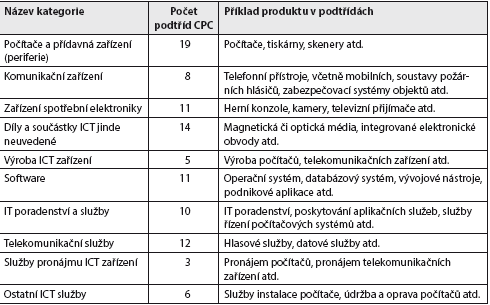 DOPLNIT
DOPLNIT
36
Informační technologie – software
aplikační software (ASW), jímž rozumíme aplikaci informačních technologií v podniku
základní software (ZSW), který umožňuje provozovat aplikace IT a zajišťuje pro aplikace IT soustavu služeb;
software podporující rozvoj informačního systému, vývoj ASW a zajišťující podporu řízení provozu informačního systému.
DOPLNIT
DOPLNIT
37
Základní software
Operační systém je software utvářející vhodné prostředí, ve kterém mohou být aplikace provozovány, aniž by jejich provoz byl ovlivněn skutečností, že je provozována na počítači určitého výrobce. 
Tuto skupinu označujeme jako operační systémy.
DOPLNIT
DOPLNIT
38
Software poskytující aplikacím informačních technologií specifické služby nebo software rozšiřující funkce operačních systémů. Tuto skupinu tvoří minimálně:
. podpůrné utility;
. technologie virtualizace;
. technologie umožňující integrovat aplikace do větších celků, tzv. middleware;
. technologie umožňující komunikaci aplikací a uživatelů;
. technologie řízení databázových systémů;
. technologie zpracování nestrukturovaných anebo částečně strukturovaných dat, tzv. technologie  správy podnikového obsahu;
. technologie spojené s řízením pracovního toku (workflow), respektive procesů;
. technologie podporující týmovou spolupráci;
. technologie umožňující unifikovaný přístup k aplikacím informačních technologií, tzv. portály;
. technologie spojené s podporou osobní produktivity
DOPLNIT
DOPLNIT
39
Software podporující rozvoj informačního systému, vývoj ASWa řízení provozu informačního systému
Řízení rozvoje podnikového informačního systému, vývoj jeho aplikací a řízení provozu se dnes neobejde bez vhodného softwaru.
Nejznámější v této kategorii jsou nástroje, které souhrnně označujeme jako computer aided systems (software) engineering (CASE).
DOPLNIT
DOPLNIT
40
CASE nástroje - příklady
-- analytické nástroje, které podporují činnosti spojené se získáváním požadavků na systém a kontrolují možné nekonzistence (např. požadavky na řešení softwaru jsou řešeny redundantně apod.);

-- nástroje procesního modelování, které podporují modelování byznys procesů;

-- nástroje tvorby diagramů, které umožňují vytvářet nejrůznější diagramy, jimiž je vizualizováno zpracování informací;

-- nástroje řízení projektů, které umožňují naplánovat rozvrh prací a alokaci zdrojů v rámci projektů;

-- dokumentační nástroje, kterými je generována dokumentace aktivit všech fází, včetně samotné dokumentace rozvíjeného systému či softwaru;

-- nástroje formulace návrhu řešení, podporující tvůrce softwaru ve znázornění struktury softwarového řešení;
DOPLNIT
DOPLNIT
41
CASE nástroje - příklady
-- nástroje pro tvorbu prototypů, kterými je simulován hotový softwarový systém tak, že zainteresovaným stranám (např. uživatelům) poskytne dostatek informací o funkcích softwaru a jeho uživatelském rozhraní;

-- programovací nástroje, které jsou reprezentovány zpravidla integrovaným vývojovým prostředím (integrated development environment, IDE), jež je doplněno řadou hotových knihoven řešení a prostředky simulace řešení. Nástroje umožňují kódovat předpis zpracování dat (algoritmus) v definovaném programovacím jazyce (např. Java, Visual Basic, C#, PHP, JavaScript apod.);

-- nástroje pro vývoj webu, kterým je realizován návrh všech elementů, jež budou součástí webové stránky (formuláře, grafické prvky, ovládací skripty apod.);
DOPLNIT
DOPLNIT
42
CASE nástroje - příklady
-- nástroje pro řízení konfigurace, včetně řízení změn, kterými řídíme rozvoj verzí a revizí systému/softwaru, formulujeme základní konfiguraci řešení a řídíme provedení změn (v případě, že vznikly nové požadavky nebo došlo ke změně v původních požadavcích);

-- nástroje řízení kvality zahrnují nástroje řízení konfigurace a řízení změn, které jsou rozšířeny o prostředí a prostředky testování, prováděné v různých etapách životního cyklu softwaru;

-- nástroje pro podporu údržby systému/softwaru, které se zaměřují na evidování chyb softwaru a automatizované generování zpráv o chybách.
DOPLNIT
DOPLNIT
43
DOPLNIT
DOPLNIT
44